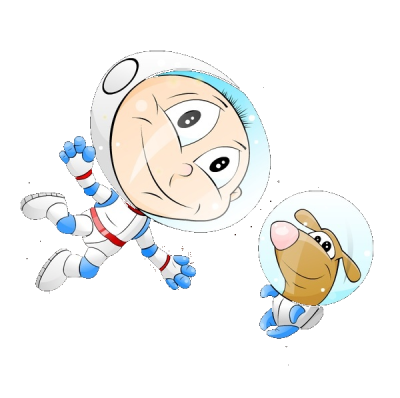 Правописание сочетаний
жи-ши, ча-ща, чу-щу.
Знаем твёрдо, что жи – шиПишем только с гласной и,А в словах, где ча и щаМы напишем только а.Где же встретим мы чу – щу,То напишем букву  у.
Запомни:
Чиж…,  уж…, еж…, стриж…,
Ж…рафы, мыш… и морж…,
Маш…ны, ш…ны, камыш… –
Запомни слоги ж… и ш….
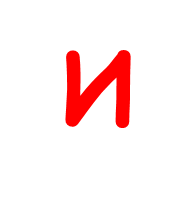 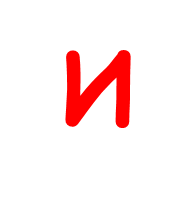 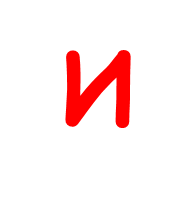 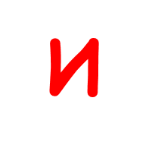 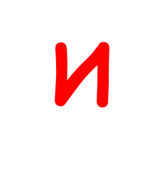 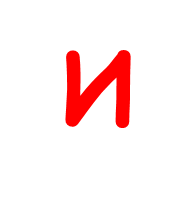 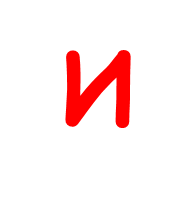 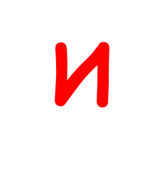 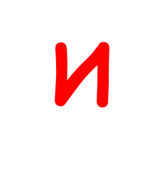 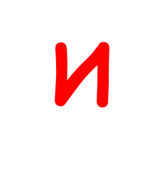 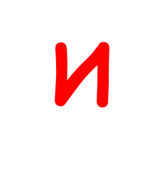 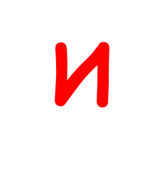 Найди лишние слова.
Вершина, лужи, тишина,
Душистый, ландыши,       
Шиповник, чижик, зашипит, 
Пушистый,            , сторожит.
весна
котик
Доскажи словечко:
Вяжет мама длинный шарф,
Потому что сын
жираф
Я сижу, едва не плача,
Очень трудная
задача
А петух с колючим ёжиком
Режут сало острым
ножиком
Поэт закончил строчку,
В конце поставил
точку
Найди ошибку:
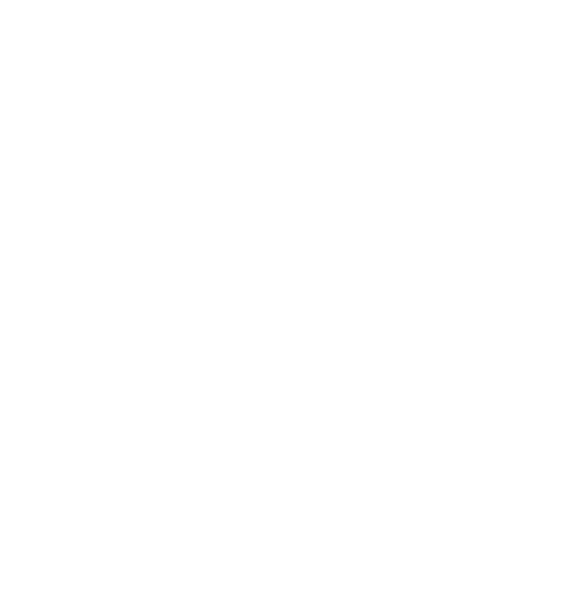 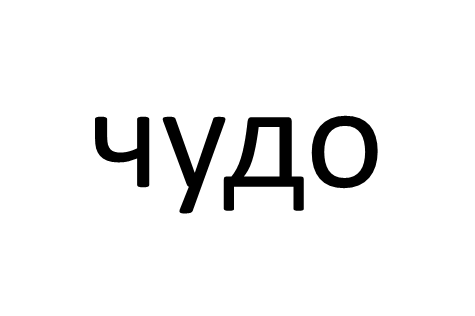 малыши 

мыши встреча    
свеча    ищу
чюдо
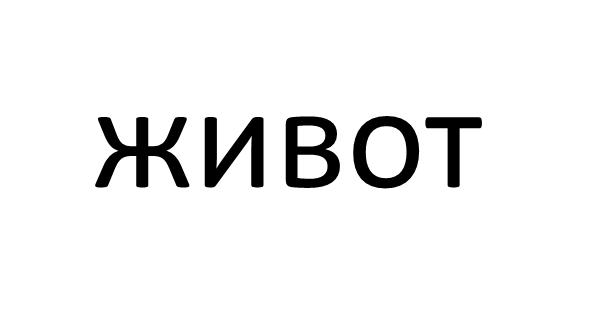 жывот
роща
рощя
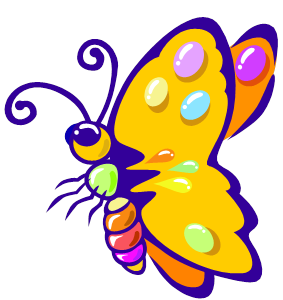 Отредактируй текст:
девочка
…     - была     …         Маша.
Она пошла в лес. В лесу жил  …    . Маша собрала много       …       .
На поляне летали       …         . В реке плавали     …
Жила
ёжик
шишек
бабочек
щуки
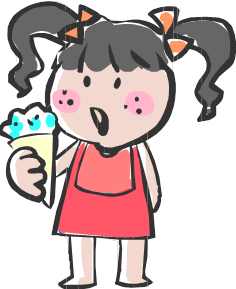 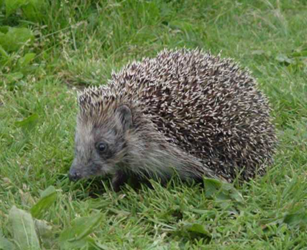 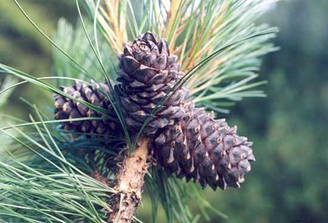 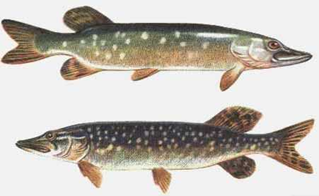 МОЛОДЦЫ!
Составь слова:
ча
шка
довище
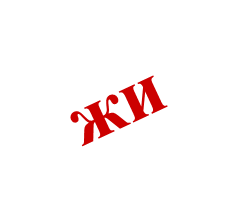 чу
лы
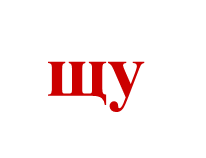 ка
на
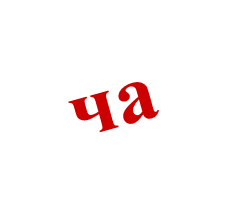 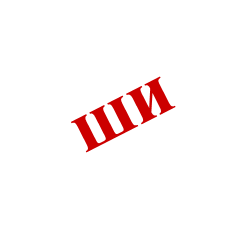 ту
Составь словосочетания:
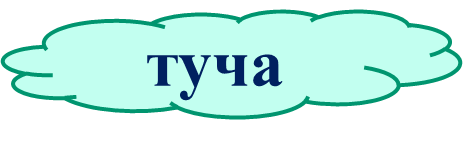 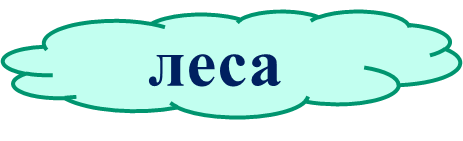 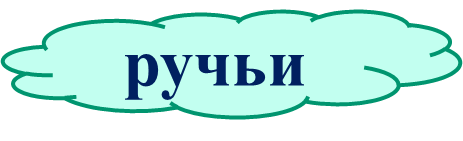 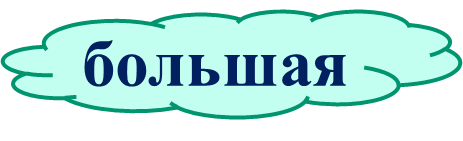 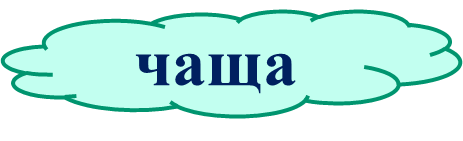 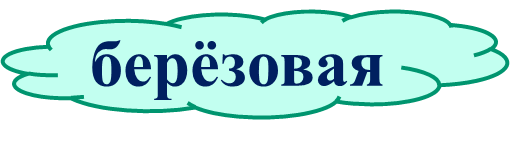 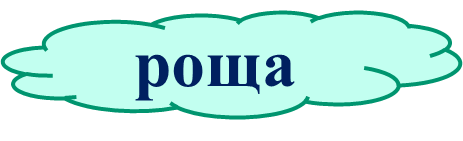 Проверь:
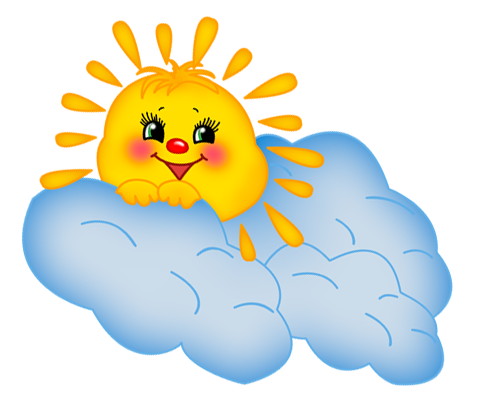 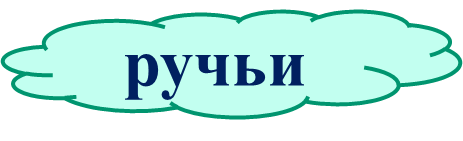 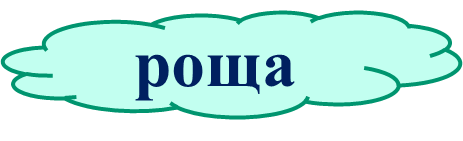 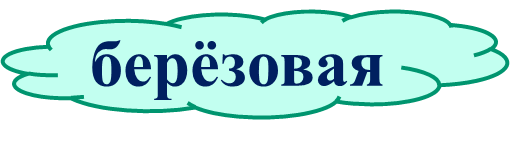 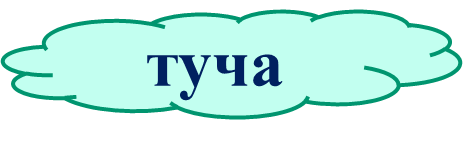 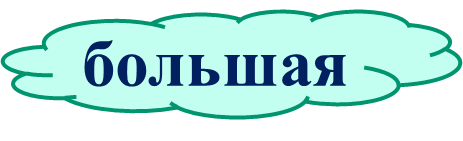 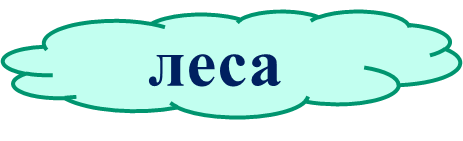 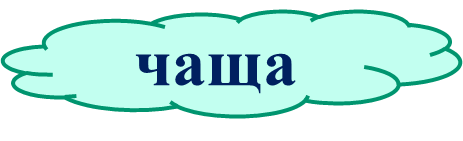 Найди ошибки:
ча-йник                           пи-ща
 верш-ина                       шиш-ка 
 щу-ка                               жир-аф
 ма-ши-на                      оши-бка
Подбери слова близкие по значению с сочитанием жи-ши, ча-ща, чу-щу!
Чудесный
Изумительный -
Грязный – 
Храбрец – 
Волшебник – 
Нередко –
Чумазый
Смельчак
Чародей
Часто
Спасибо 
за урок!
http://www.alladolls.ru/gallery2/d/19982-1/image004.jpg
http://1600x1200.net/wallpaper_16_26409.jpg
http://www.wallon.ru/_ph/19/751656339.jpg
http://data.photo.sibnet.ru/upload/imggreat/131970038088.jpg
http://hq-oboi.ru/photo/zelenaya_radost_1920x1200.jpg
http://xp-vista.my1.ru/_ph/1/152043599.jpg
http://fs102.taba.ru/dev800/0/007/330/0007330748.fid.jpg
http://www.coollady.ru/puc/5/001/CL-03.jpg
http://photointerest.ru/wp-content/uploads/2011/12/65135a78383d.jpg